Binary CountersInteger Representations towards Efficient Counting in the Bit Probe Model(paper presented at TAMC 2011)
Gerth Stølting Brodal (Aarhus Universitet)
 Mark Greve (Aarhus Universitet)
 Vineet Pandey (BITS Pilani, Indien)
S. Srinivasa Rao (Seoul, Syd Korea)

MADALGO Seminar, June 1, 2011
[Speaker Notes: 20 min oplæg]
0
1
10
11
100
101
110
111
1000
1001
1010
1011
1100
1101
1110
1111
0000
- we are counting modulo 100002 = 1610
1011
1∙23+ 0∙22+ 1∙21+ 1∙20 = 8+2+1 = 1110
Algorithm
b0
0                  1
---1
b1
b3b2b1b0
0                  1
b2
--10
Reads 4 bits
Writes 4 bits
0                  1
b3
-100
0                  1
1000
0000
"To get the next code, for a code with even parity, flip the rightmost bit. For a code with odd parity, find the rightmost ‘1’ and flip the bit to its left. The only special case is when the last bit bn is the only ‘1’ in the code. This is also the last code in the sequence."
b0
b3b2b1b0
b1
b1
b2
b2
b2
b2
0             1
0             1
0             1
0             1
0                1
0                1
0                          1
0     1
0    1
0     1
0     1
0     1
0     1
0     1
0     1
b3
b3
b3
b3
b3
b3
b3
b3
---1
--1-
-1--
---0
1---
---0
---1
--0-
0---
---0
---1
--0-
---1
--1-
-0--
----0
Always reads 4 bits
Always writes 1 bit
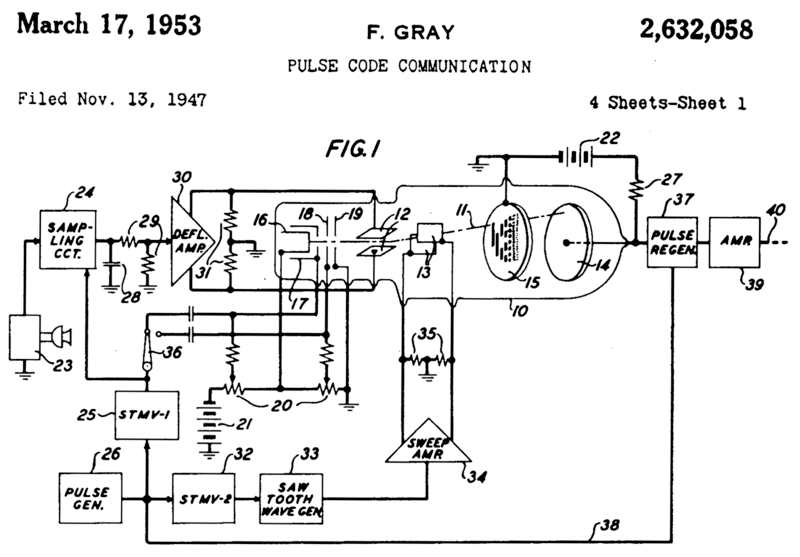 [Speaker Notes: Wikipedia:

Reflected binary codes were applied to mathematical puzzles before they became known to engineers. The French engineer Émile Baudot used Gray codes in telegraphy in 1878. He received the French Legion of Honor medal for his work. The Gray code is sometimes attributed, incorrectly,[5] to Elisha Gray (in Principles of Pulse Code Modulation, K. W. Cattermole,[6] for example).
Frank Gray, who became famous for inventing the signaling method that came to be used for compatible color television, invented a method to convert analog signals to reflected binary code groups using vacuum tube-based apparatus. The method and apparatus were patented in 1953 and the name of Gray stuck to the codes. The "PCM tube" apparatus that Gray patented was made by Raymond W. Sears of Bell Labs, working with Gray and William M. Goodall, who credited Gray for the idea of the reflected binary code.
Part of front page of Gray's patent, showing PCM tube (10) with reflected binary code in plate (15)
The use of his eponymous codes that Gray was most interested in was to minimize the effect of error in the conversion of analog signals to digital; his codes are still used today for this purpose, and others.]
Question
Does there exist a counter where one never needs to read all bits to increment the counter ?
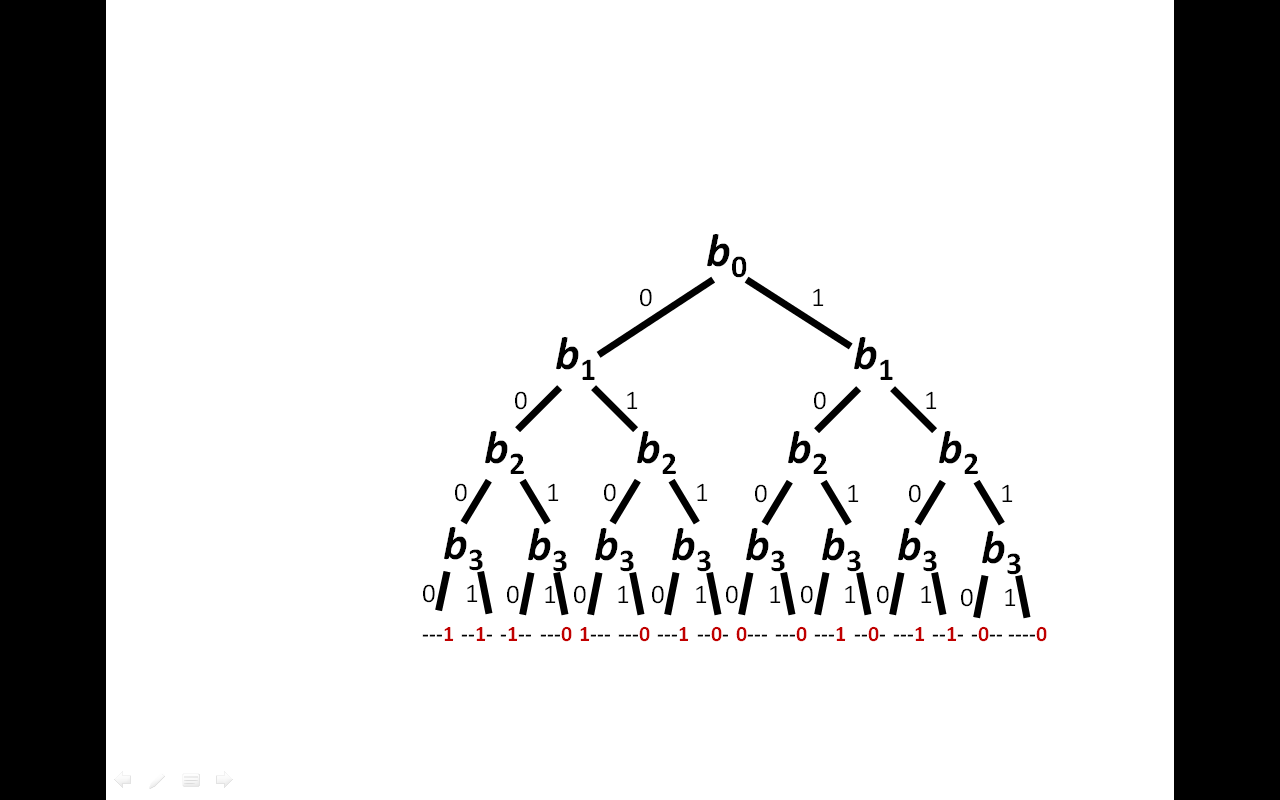 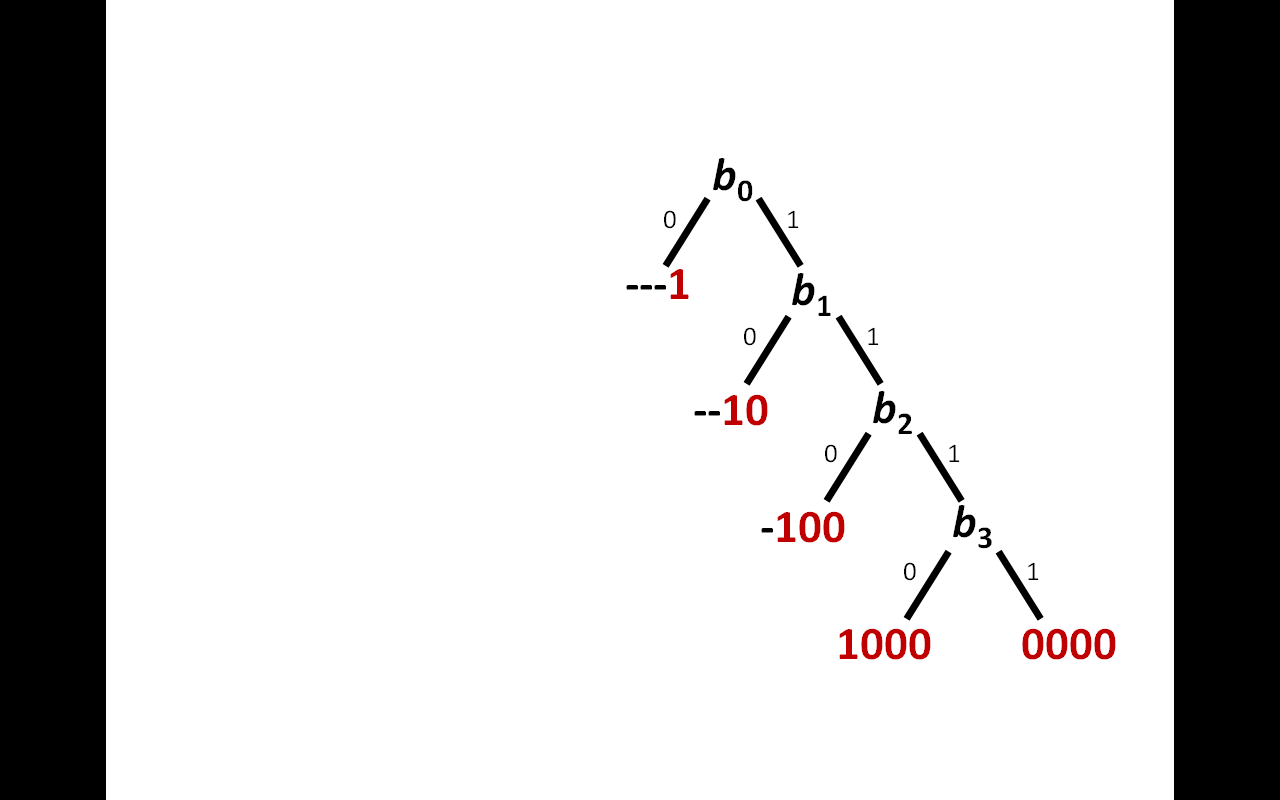 [B., Greve , Pandey, Rao 2011]
b3b2b1b0
b0
b1
b2
0             1
0             1
0             1
0             1
0                1
0                1
b3
b3
b1
b3
0                          1
---1
--1-
---1
0---
-1-0
--00
1---
-0--
Always reads 3 bits
Always writes ≤ 2 bits
[B., Greve , Pandey, Rao 2011]
Generalization to n bit counters
bn-1 bn-2 ∙∙∙ b6 b5 b4  b3 b2 b1 b0
X
n-4 bit Gray code
n-4 reads
1 writes
Y
4 bits
3 reads
2 writes
metode Increment(XY)
    inc(X)
    if (X == 0) inc(Y)
Always reads n-1 bits
Always writes ≤ 3 bits
Theorem
    4-bit counter 3 reads and 2 writesn-bit counter n-1 reads and 3 writes
Open problems
    n-1 reads and 2 writes ?
    « n reads and writes ? [number of reads at least log2 n]
b0
b1
b2
0             1
0             1
0             1
0             1
0                1
0                1
b3
b3
b1
b3
0                          1
n=5
bits read
---1
--1-
---1
0---
-1-0
--00
1---
-0--
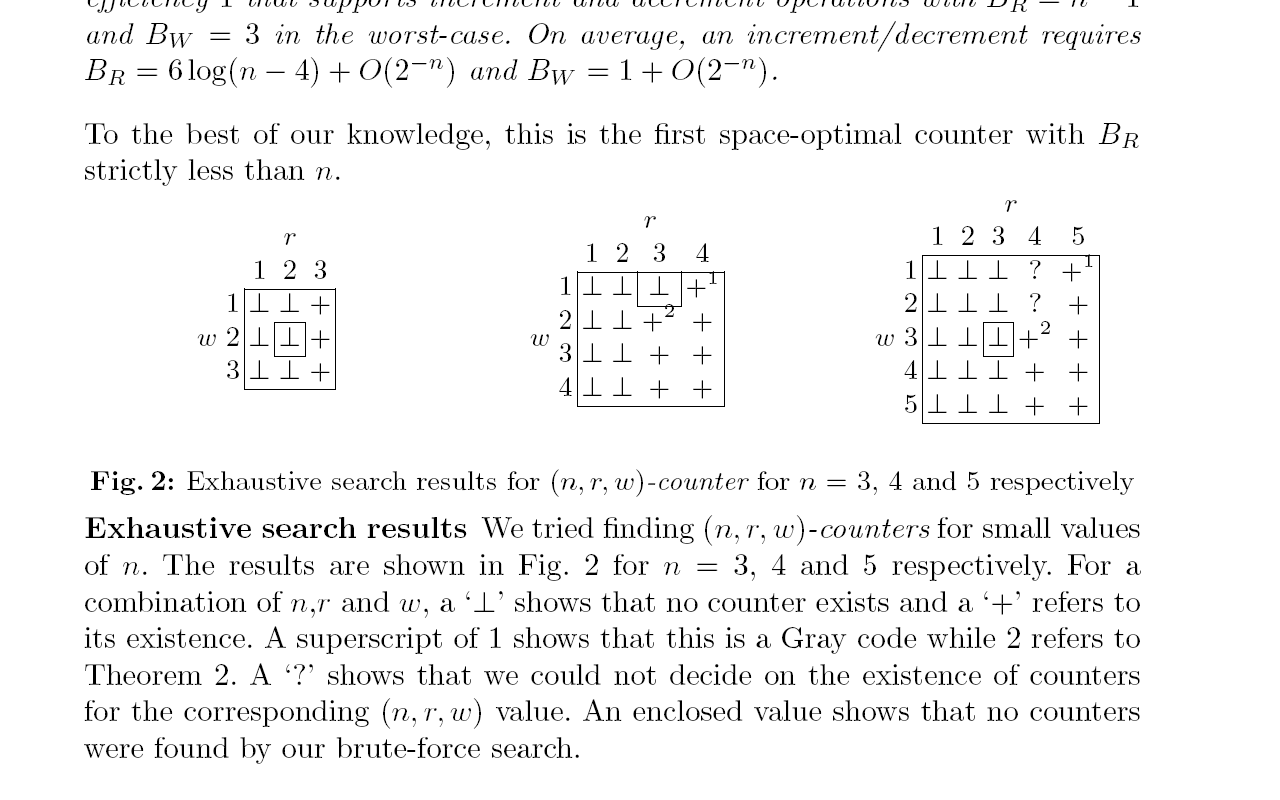 ?
?
bits  written
[Speaker Notes: Gray code
Theorem, 2. linie
Box) Brute force disprove

Supposedly Fredman has conjectured that n-1 reads and 1 write is not possible.]
Redundant Counters
Represent L different values
using d>log L bits

Efficiency E = L / 2d
[B., Greve , Pandey, Rao 2011]
Redundant counter with E = 1/2
bn       bn-1     ∙∙∙    blog n       blog n ∙∙∙ b0
carry
1 bit 1 read
1 write
XH
n-log n bits  1 read
1 write
standard binary counterwith delayed increment
XL
log n bit Gray code
log n reads
1 write
Idea: Each increment of XL performs one step of the delayed increment of XH
n+1 bits	2n values	log n + 2 reads		3 writes
Redundant counter with E = 1/2
increment
…
Value = Val(XL) + 2|XL|·(Val(XH)+ carry·2Val(XL) )
n+1 bits	2n values	log n + 2 reads		3 writes
Redundant counter with E = 1/2
increment
…
delayed reset
delayed reset
n+1 bits	2n values	log n + 3 reads		2 writes
[B., Greve , Pandey, Rao 2011]
Redundant counter with E = 1-O(1/2t)
bn+t-1∙∙∙ bn       bn-1     ∙∙∙    blog n       blog n ∙∙∙ b0
”carry”
t bits t read
1 write
XH
n-log n bits  1 read
1 write
delayed standard binary counter
XL
log n bit Gray code
log n reads
1 write
”Carry” : part of counter = 0.. 2t-3, set = 2t-2, clear 2t-1
n+t bits	(2t-2)·2n  values      log n+t+2 reads	4 writes
Redundant Counters
Open problem    1 write and « n reads ?
Addition of Counters
Numbers in the range 0..2n-1 and 0..2m-1 (m ≤ n)
Ideas: 	log n blocks of 20,20,21,22,…,2i,2i+1,… bits
	Incremental carry propagation
THANK YOU